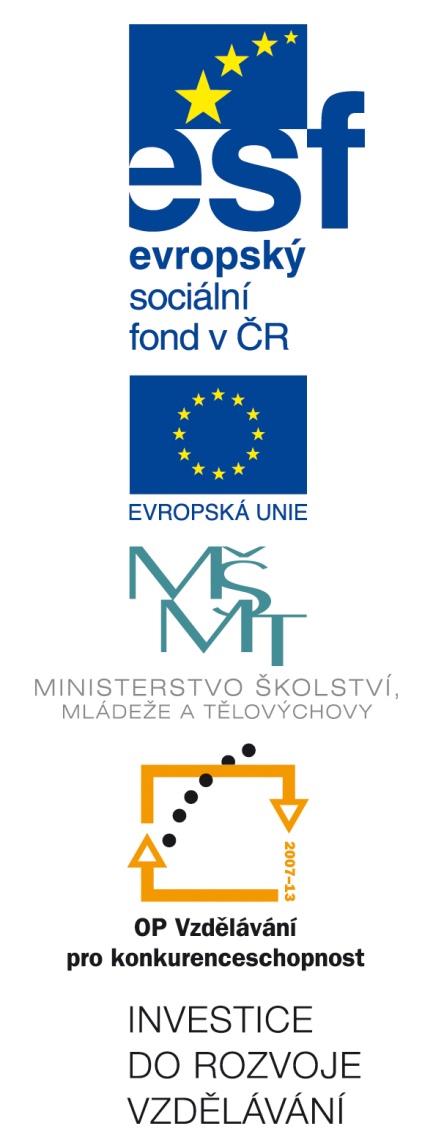 Číslo šablony: III/2
VY_32_INOVACE_P4_1.5
Tematická oblast: Hardware, software a informační sítě
 Tiskárny
                                                         Typ: DUM - kombinovaný
				Předmět: ICT
                                                          Ročník:  3. r. (6leté), 1. r. (4leté), ICTS
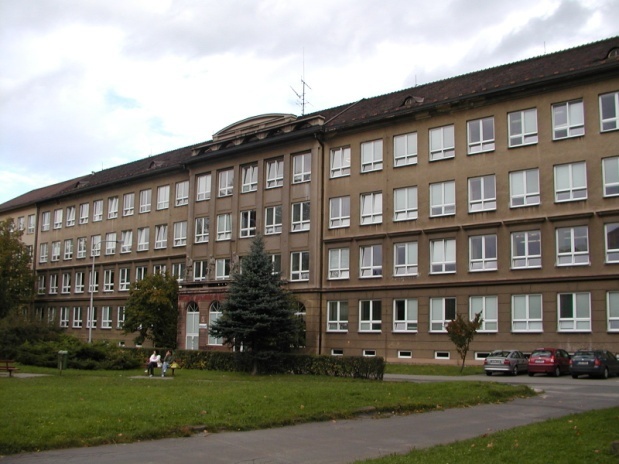 Zpracováno v rámci projektu
EU peníze školám
	  CZ.1.07/1.5.00/34.0296
Zpracovatel:
Miroslav Filipec
Gymnázium, Třinec, příspěvková organizace
Datum vytvoření: říjen 2013
Metodický list 
 DUM nabízí přehlednou charakteristiku používaných tiskáren.
 Výklad je možno zpestřit ukázkami jednotlivých tisků, popř. demonstrovat jejich nedostatky (rozmazání inkoustu, téměř nečitelnost pokladního účtu apod.)
 Inovativnost je v prezentaci pomocí ICT.
Doba využití: 20´
Tiskárny
Tiskárna patří mezi výstupní zařízení počítače
Charakteristiky:
Kvalita tisku – dpi – počet bodů (lineárně) na  palec (2,54 cm)
Rychlost tisku - počet stránek za minutu
Cena tisku A4 (čb, barevně, text, obrázek)
Pořizovací cena tiskárny
Další charakteristiky (trvanlivost tiskárny či textu, spolehlivost, možnost připojení nejen k PC, apod.)
Nejpoužívanější druhy tiskáren
Jehličková
Inkoustová
Laserová
Termální (tepelná)
Jehličková tiskárna
Historicky nejstarší.
 Inspirací pro konstrukci je mech. psací stroj. Kladívka (jehličky) ťuknou na, z druhé strany nabarvenou, textilní pásku před papírem.
Charakteristiky:
Kvalita tisku – nejnižší
Rychlost tisku - pomalá
Cena tisku A4 - nejnižší
Pořizovací cena tiskárny - vysoká
Další charakteristiky (hlučná, barevnost sporadická, výhodou je jednoduchý průklep)
Poznámka: Dnes se v kancelářích téměř nevyskytuje, občas v pokladně v obchodech, bankomaty. Ve velkých firmách se používá pro archivaci dokumentů.
Inkoustová tiskárna
Tekutá náplň (inkoust) .
Termická (bubble jet) -  zahřátá bublina praskne a dopadne na papír.
Piezoelektrická – „pumpička“ vystřelí kapičku.
Vosková (tuhý inkoust) – vosk se zahřeje, „vystřelí“ na papír (plast).
Charakteristiky:
Kvalita tisku - vysoká
Rychlost tisku - dobrá
Cena tisku A4 - nejvyšší
Pořizovací cena tiskárny  - často nejnižší
Další charakteristiky - Nejvhodnější pro tisk fotografie mimo fotograf. laboratoř, jednoduchý tisk velkých formátů - plakáty, zásobník  (cartridge) se všemi barvami při spotřebování jedné je třeba celý vyměnit), často je vhodnější zásobník s jednotlivými barvami (CMYK)
Poznámka: Nejčastější v domácnostech
Laserová tiskárna
Prášková náplň.
Světelný paprsek (laser) na bubnu označí bod, tam se přichytí částečka práškového toneru, k papíru se prášek připeče teplotou kolem 190°C a přiválcuje.
(Kopírka je scanner a laser. tiskárna)
Charakteristiky:
Kvalita tisku – vysoká
Rychlost tisku - vysoká
Cena tisku A4 - nejnižší
Pořizovací cena tiskárny  - střední
Další charakteristiky - Nevhodná pro fotografie, velikost po formát A3
Poznámka: Nejčastější v kancelářích
Termální tiskárna
Potřebuje speciální papír nebo mezifolií
Dříve ve faxech
Spotřebním materiálem je jen speciální papír.
Užití: v pokladnách velkoprodejen, autobusů, potisk štítků, plastových karet
Plotter
Dříve kreslení pérem po papíru.
 Dnes místo pera řezací nůž na vyřezávání (fólií).
 Nyní taky název pro velkoformátové inkoustové tiskárny.
Srovnání charakteristik tiskáren
Ukázka testu z časopisu Chip 10/2012
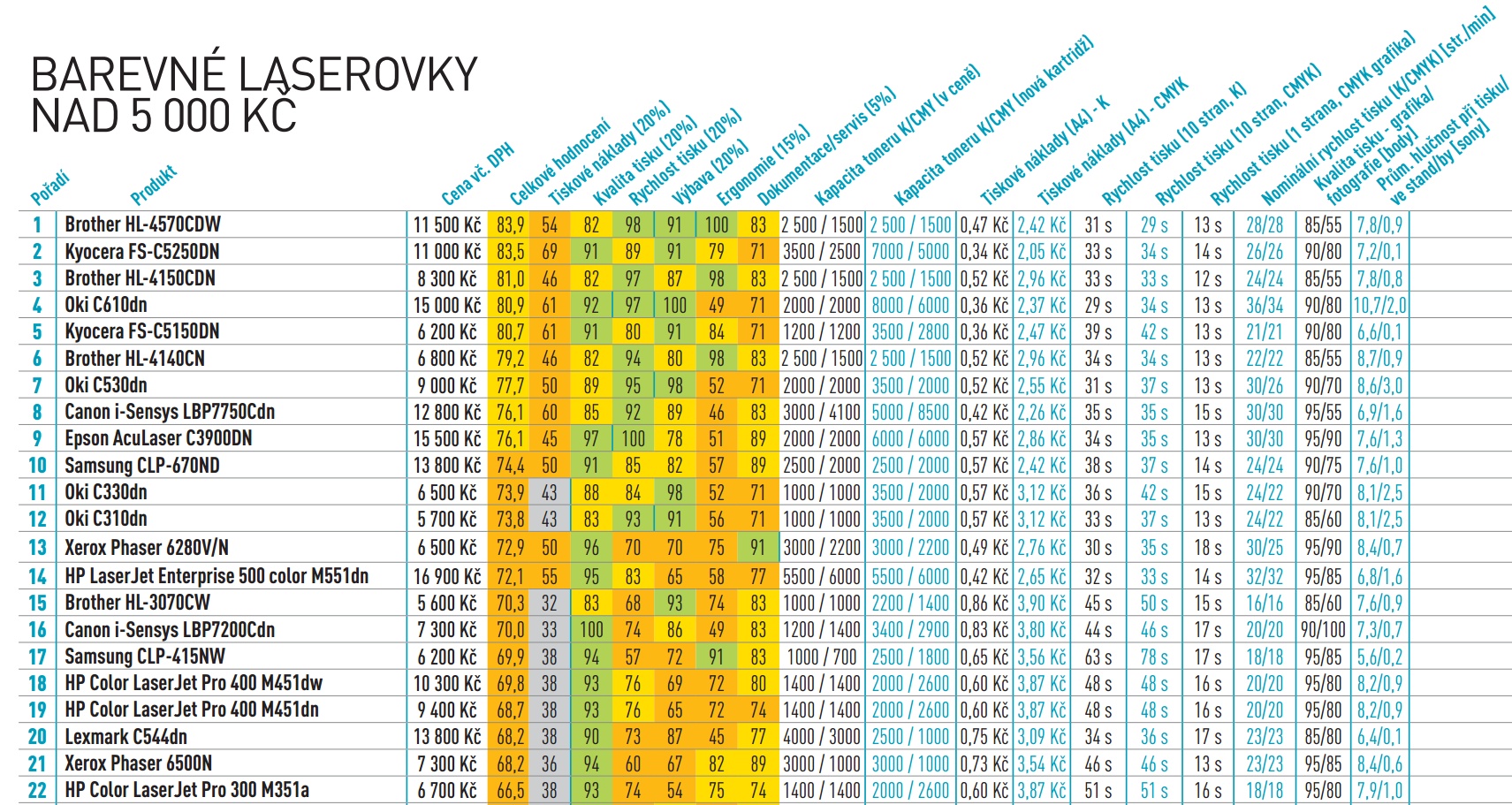 Úkol pro žáky:
Prozkoumejte: lístek z autobusu, z ČD, z kina, účet z pokladny velkoobchodu, malého obchodu, svůj OP a zkuste odhadnout nebo určit na jaké tiskárně byl dokument vytisknut.
Konec
Zdroje:
1. Roubal, Pavel. Informatika a výpočetní technika pro střední školy Praktická učebnice. Brno : Computer Press, a.s., 2011. ISBN 978-80-251-3227-2.

2. Roubal, Pavel. Informatika a výpočetní technika pro střední školy Teoretická učebnice. Brno : Computer Press, a.s., 2011. ISBN 978-80-251-3228-9.

3. Bareš, M. (10 2012). Nejlepší produkty z testlabu. Chip , str. 66.

4. Počítačová tiskárna - Wikipedie. (17. 12 2012). Získáno 18. 12 2012, z Wikipedia: http://cs.wikipedia.org/wiki/Po%C4%8D%C3%ADta%C4%8Dov%C3%A1_tisk%C3%A1rna